Partial Orderings: Selected Exercises
Partial Order
Let R be a relation on A.
R is a partial order when it is:
Reflexive
Antisymmetric
Transitive.
Copyright © Peter Cappello
2
Exercise 10
a
b
c
d
Is this directed graph a partial order?
Copyright © Peter Cappello
3
Exercise 10 Solution
a
b
c
d
Is this directed graph a partial order?
Is it reflexive? 
Is it antisymmetric? 
Is it transitive?
Copyright © Peter Cappello
4
Exercise 20
Draw the Hasse diagram for the “≥” relation on 
	{ 0, 1, 2, 3, 4, 5 }.
Copyright © Peter Cappello
5
0
1
2
3
4
5
Exercise 20 Solution
Draw the Hasse diagram for the “≥” relation on 
	{ 0, 1, 2, 3, 4, 5 }.

In a Hasse diagram:
Direction is implied (up), hence omitted
  I.e., we use edges instead of arcs. 
Edges implied by transitivity are omitted
Copyright © Peter Cappello
6
Exercise 40
a) Show that there is exactly 1 greatest element of a poset, if such an element exists.
Copyright © Peter Cappello
7
Exercise 40
a) There is exactly 1 greatest element of a poset, if such an element exists.
Proof:
By contradiction: Assume x & y are distinct greatest elements.
x  y      (Step a: y is a greatest element)
y  x      (Step a: x is a greatest element)
x = y.     (Step b & c & antisymmetry)
Copyright © Peter Cappello
8
Exercise 40 continued
b) Show that there is exactly 1 least element, if such an element exists.
Proof: Similar to part a)
Copyright © Peter Cappello
9
Let S be a set with n elements.
Consider the poset ( P( S ),  ).
What does the Hasse diagram look like when:
Let |S| = 0
Let |S| = 1
Let |S| = 2
Let |S| = 3
Let |S| = 4
Let |S| = n
Copyright © Peter Cappello
10
|S| = 0; | P( S ) | = 20
Hasse diagram: a 0-cube: Just a single point.
Ø
Copyright © Peter Cappello
11
|S| = 1; | P( S ) | = 21
Represent each subset by a 1-bit string:
0 represents the empty set
1 represents the set with 1 element.
Hasse diagram: a 1-cube: Just a single edge.
1
0
Copyright © Peter Cappello
12
|S| = 2; | P( S ) | = 22
Represent each subset by a 2-bit string: b1 b2
Hasse diagram: a 2-cube: Just a square.
11
10
01
00
Copyright © Peter Cappello
13
|S| = 3; | P( S ) | = 23
Represent each subset by a 3-bit string: b1 b2 b3
Hasse diagram: a 3-cube.
111
011
110
101
100
010
001
000
14
Copyright © Peter Cappello
|S| = 4; | P( S ) | = 24
Represent each subset by a 4-bit string: b1 b2 b3 b4
Hasse diagram: a 4-cube.
Copyright © Peter Cappello
15
1111
1101
1011
0111
1110
0101
1010
1001
0110
0011
1010
1100
0100
0001
1000
0010
0000
Copyright © Peter Cappello 2011
16
1111
1101
1011
0111
1110
0101
1010
1001
0110
0011
1100
0100
0001
1000
0010
Sub-diagram
For elements 1, 2, 3
0000
Copyright © Peter Cappello 2011
17
1111
1101
1011
0111
1110
0101
1010
1001
0110
0011
1100
0100
0001
1000
0010
Sub-diagram
For elements 2, 3, 4
0000
Copyright © Peter Cappello 2011
18
1111
1101
1011
0111
1110
0101
1010
1001
0110
0011
1100
0100
0001
1000
0010
Sub-diagram
For elements 1, 2, 4
0000
Copyright © Peter Cappello 2011
19
In the Connection Machine, 216 processors were connected as a 16-cube.
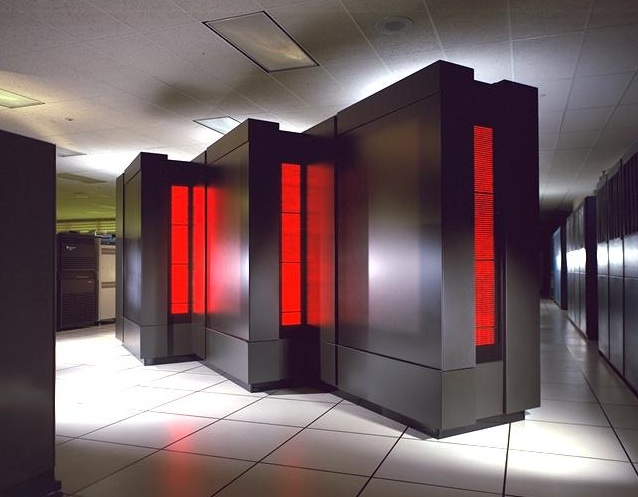 Copyright © Peter Cappello
20
Topological Sorting
Total ordering T is compatible with partial ordering P when a, b ( a ≤P b  a ≤T b ).
Element a is minimal when there is no element b with b ≤ a.
Copyright © Peter Cappello
21
Topological Sorting
Problem (Topological Sort)
Input:    A finite partial ordering ( S, ≤ ). 
Output: A compatible total ordering.
Algorithm: 
While ( S ≠  ) 
	output ( S.removeAMinimalElement() );
What are good data structures for finding a minimal element?
Copyright © Peter Cappello
22
End 8.6
Copyright © Peter Cappello
23
Exercise 30
Let ( S,   ) be a poset, and let x, y  S.
Notation: x < y means x  y and x ≠ y.
Definitions: 
y covers x if x < y and z  S ( x < z < y ). 
The covering relation of (S,  ) = { ( x, y ) | y covers x }.
Show: 
( x, y ) is in the covering relation of finite poset ( S,  )                                            
  	x is lower than y and  an edge joins x & y in the Hasse diagram.
A poset’s covering relation defines the edge set of its Hasse diagram.
Copyright © Peter Cappello
24
Exercise 30 Solution
x is lower than y and an edge joins x & y in the Hasse diagram  (x, y) is in the covering relation of finite poset (S,  ).
Proof:
Assume x is lower than y and  an edge joins x & y in the Hasse diagram.
 x < y.                                      (Defn. of Hasse diagrams)
(An edge joins x to y)   z  S ( x < z < y ).                    				           (Defn. of Hasse diagrams)
An edge joins x to y.               (Step 1)
 z  S ( x < z < y ).             (Step 3 & 4 & modus ponens)
Therefore, x is covered by y.  (Step 2 & 5, defn. of covers)
Copyright © Peter Cappello
25
Exercise 30 Solution
( x, y ) is in the covering relation of finite poset ( S,  )                        x is lower than y and an edge joins x & y in the Hasse diagram.
Proof:
Assume ( x, y ) is in the covering relation of finite poset ( S,  ).
 x < y                                      (Defn of y covers x)
 x is lower than y in diagram. (Step 2 & Defn. of Hasse diagram)
 z ( x < z < y ).                   (Defn. of y covers x)
An edge joins x to y.      (Step 2 & 4 & Defn. of Hasse diagram)
Copyright © Peter Cappello
26
50
Defn. If (S,  ) is a poset & every 2 elements are comparable, S is totally ordered.
Defn. x is the least upper bound of A if x is an upper bound that is less than every other upper bound of A. 
Defn. x is the greatest lower bound of A if x is a lower bound that is greater than every other lower bound of A.
Defn. A poset in which every 2 elements have a least upper bound & a greatest lower bound is a lattice.
Show that every totally ordered set is a lattice.
Copyright © Peter Cappello
27
50 continued
Prove S is totally ordered  S is a lattice.
Proof
Assume S is totally ordered.
a, b (a  b  b  a).              (Defn. of total order) 
Select 2 arbitrary elements a, b  S.
Assume without loss of generality a  b.
a is the greatest lower bound of {a, b}.      (Step 3)
b is the least upper bound of {a, b}.           (Step 3)
S is a lattice.               (Step 4 & 5, Defn. of lattice)
Copyright © Peter Cappello
28
60
Defn. a is maximal in poset (S,  ) if b  S ( a < b ).
Show:
Poset (S,  ) is finite & nonempty  a  S, a is maximal.
Proof:
Assume poset (S,  ) is finite & nonempty.
Let a  S.                          (Step 1: S  )
for ( max := a; S  ; S := S – {b} )
Let b  S.
If max < b, max := b.
max is maximal. 
Step 3 terminates. (S is finite; smaller each iteration)
Copyright © Peter Cappello
29